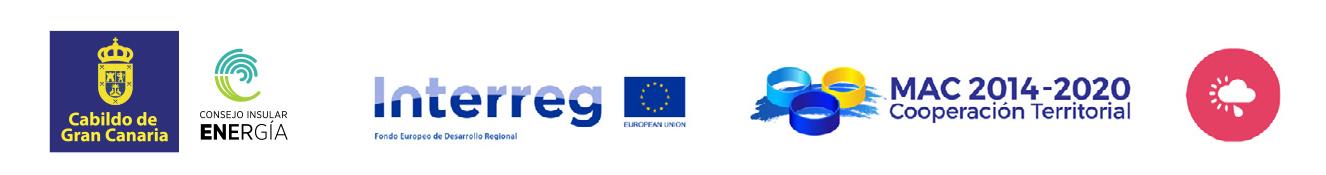 Sistema de observación meteorológica y oceánica como herramienta para el fomento de la resiliencia y adaptación al cambio climático en el espacio de cooperación (MAC-CLIMA)
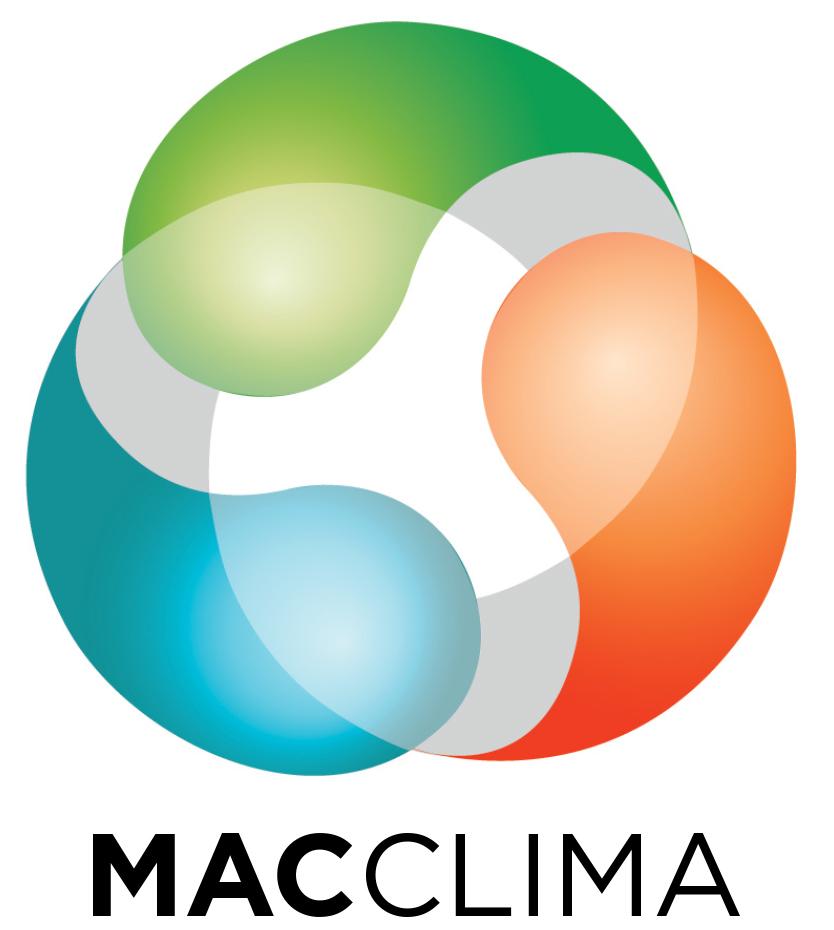 (MAC2/3.5b/254)
1er encuentro presencial MAC-CLIMA

1 y 2 de diciembre de 2021

Las Palmas de Gran Canaria (España)
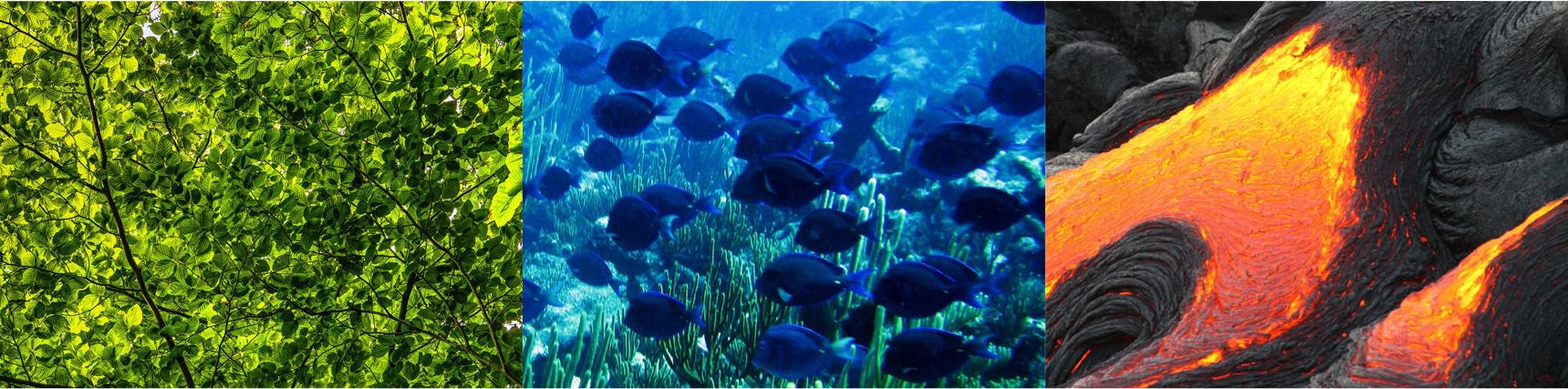 PROYECTO COFINANCIADO AL 85% POR LA UNIÓN EUROPEA
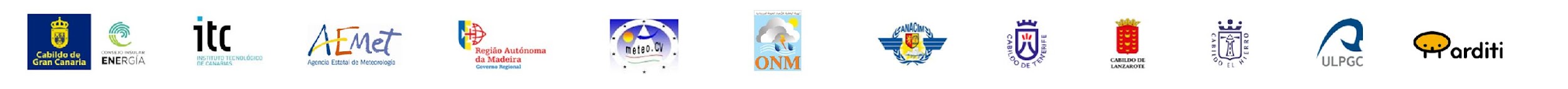 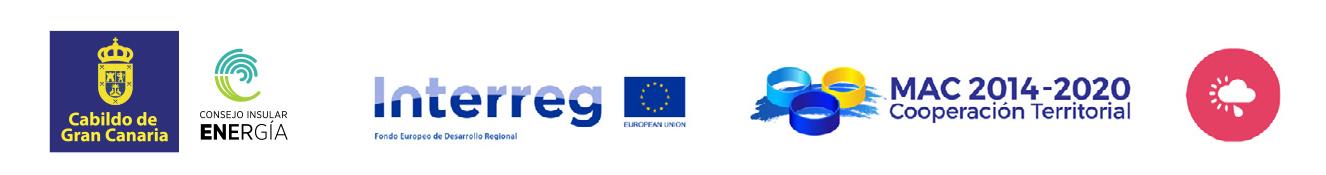 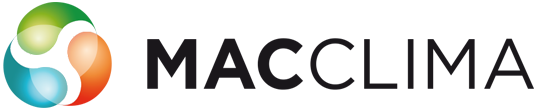 INDEX
01
Seguimiento de actividades CIEGC
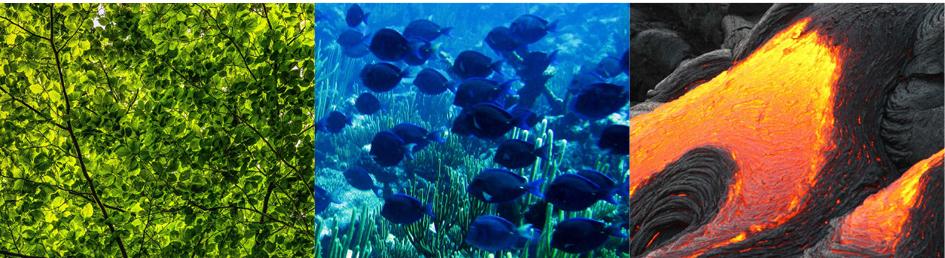 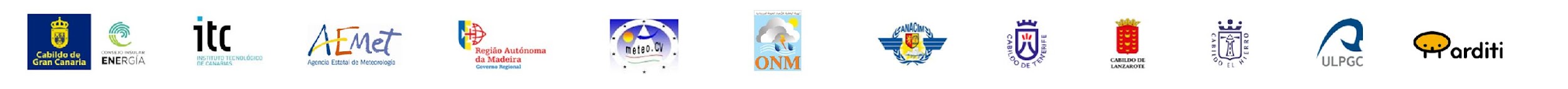 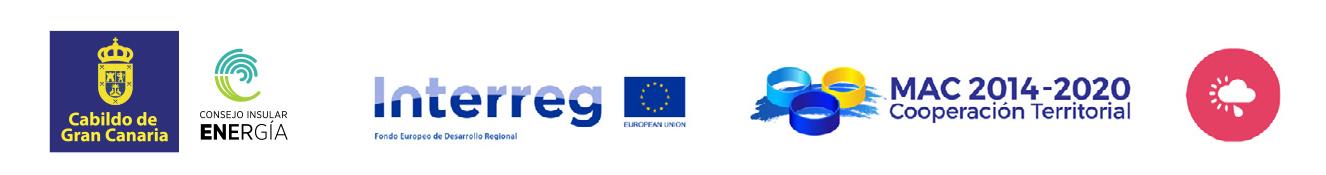 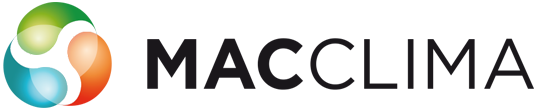 36
12
Actividades CIEGC
1,757,54,28€
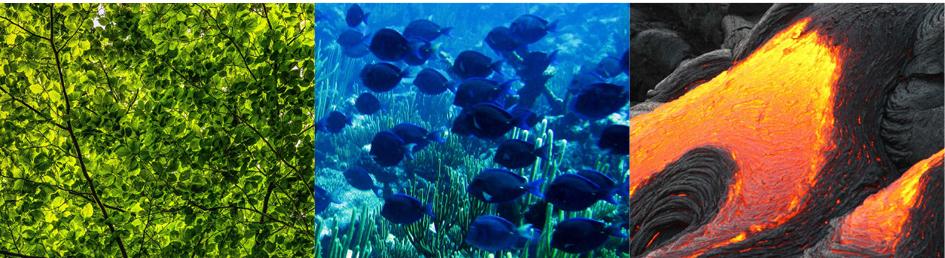 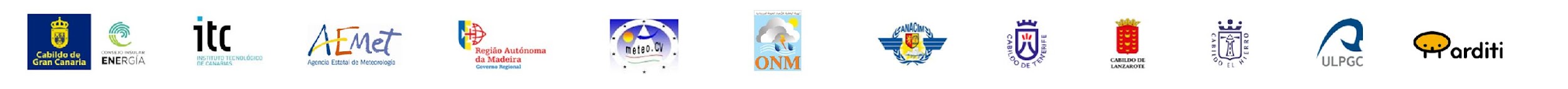 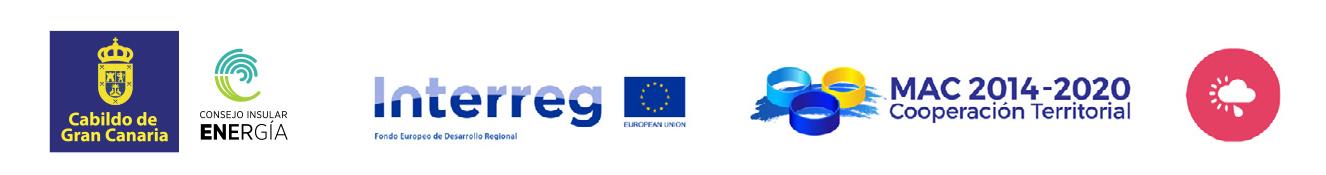 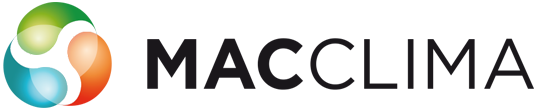 36
12
Actividades CIEGC
1,757,54,28€
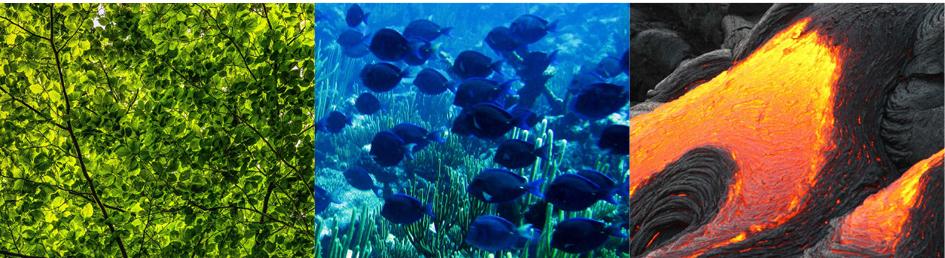 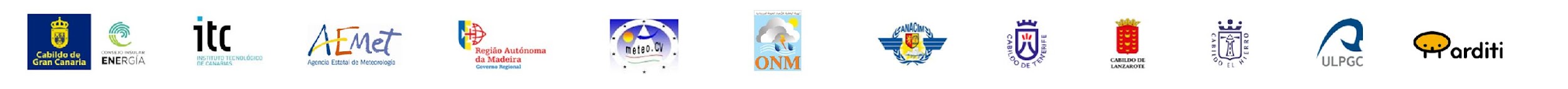 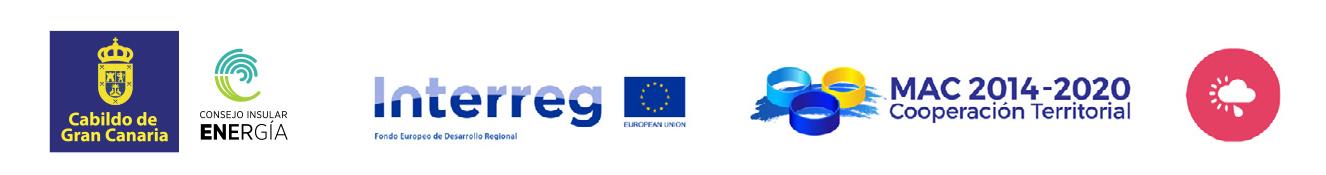 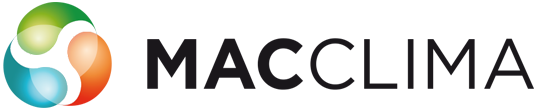 36
12
Actividades CIEGC
1,757,54,28€
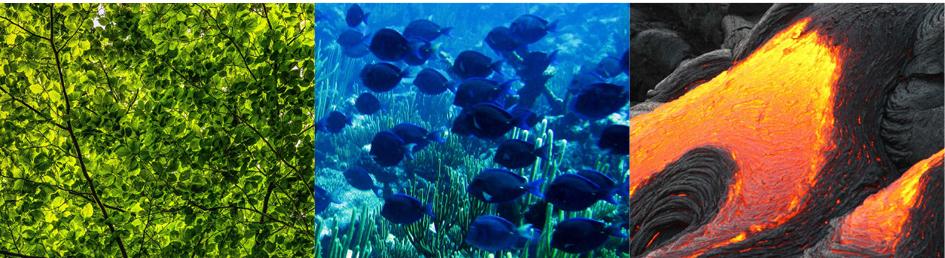 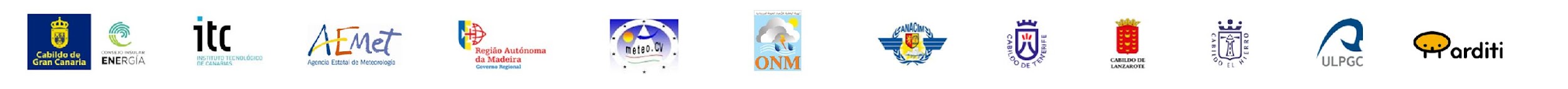 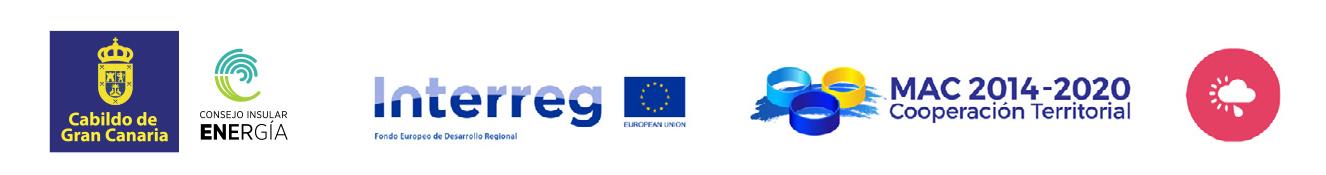 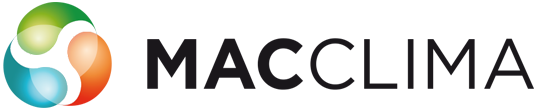 INDEX
ESTUDIO DEMOSCÓPICO: “PERCEPCIÓN SOBRE EL CAMBIO CLIMÁTICO DE LA POBLACIÓN DE LA ISLA DE GRAN CANARIA” .
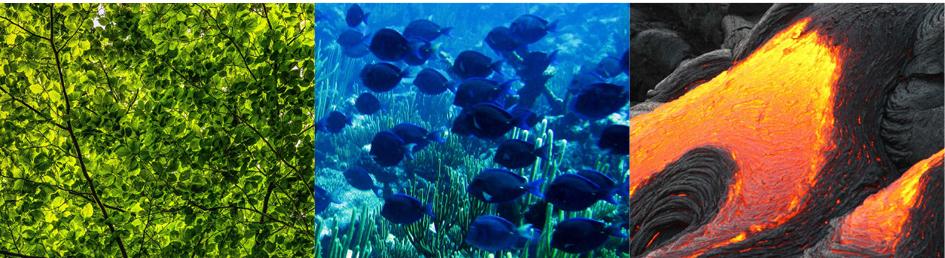 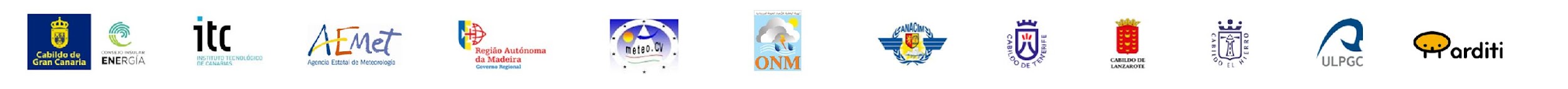 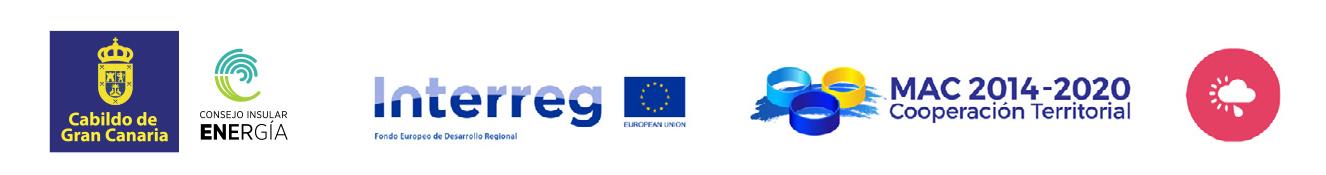 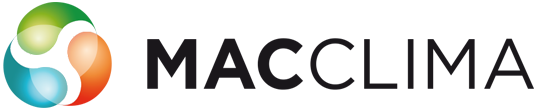 INDEX
Dirección: Ayoze Corujo Hernández. 
Técnicos colaboradores: Inmaculada Rodríguez y Sergio González.
Encuestadora: TSA Técnicos en Socioanálisis.
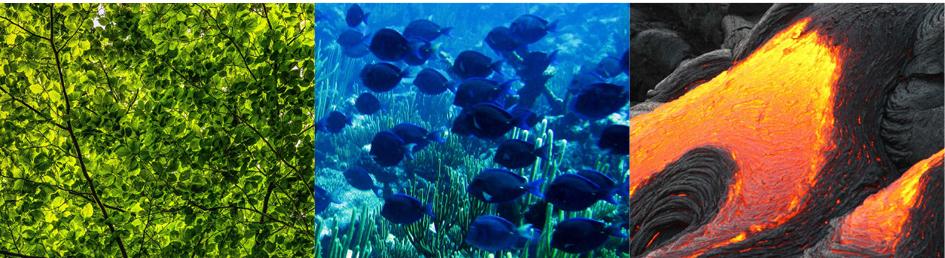 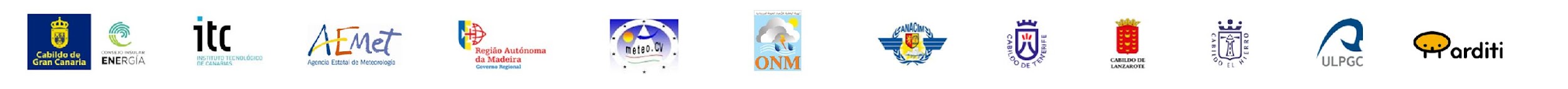 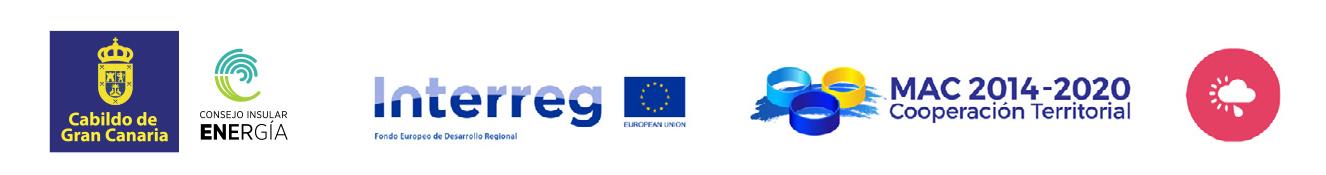 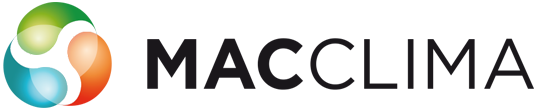 PREGUNTAS PRINCIPALES:
12
Actividades CIEGC
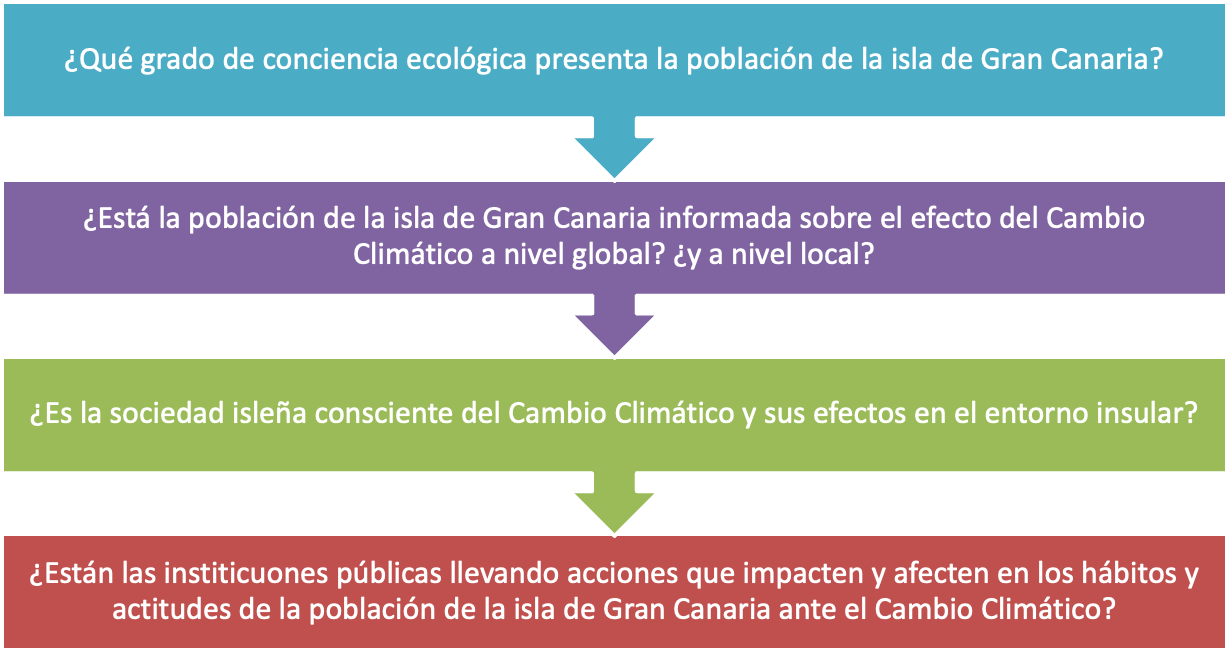 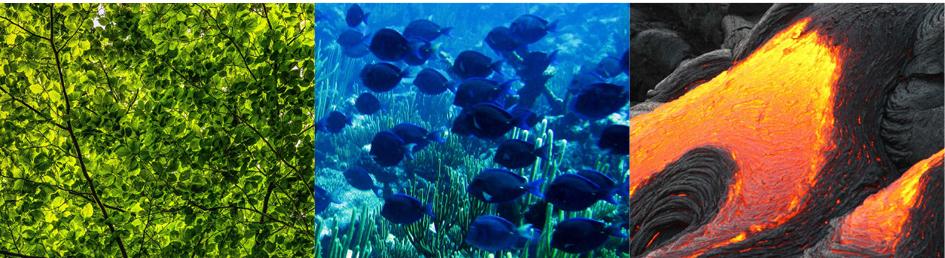 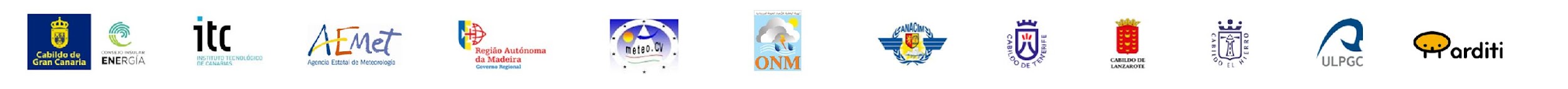 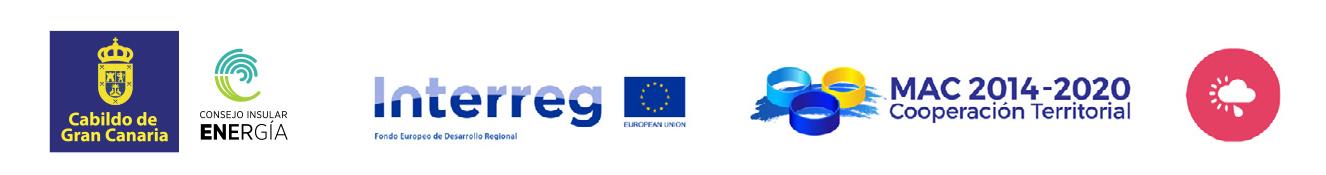 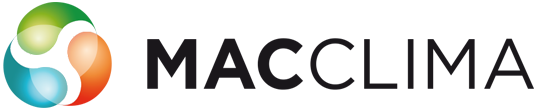 MÉTODOS
Actividades CIEGC
Cualitativo:
9 Entrevistas a:
 
1.Empresarios.
2. Activistas. 
3.Académicos. 
4. Técnicos AAPP.
Cuantitativo:
Encuesta representativa a la población de Gran Canaria. 
1.181 entrevistas con un nivel de confianza del 95,5%
Más de 10 horas de entrevistas.
Método de recogida: CATI. 
Fecha: del 3 de junio al 3 de julio de 2020.
Triangulación metodológica.
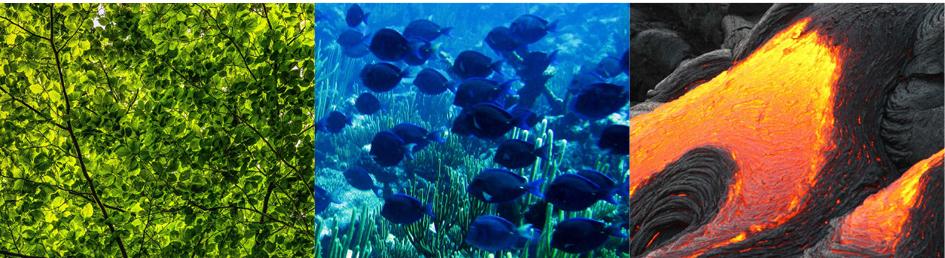 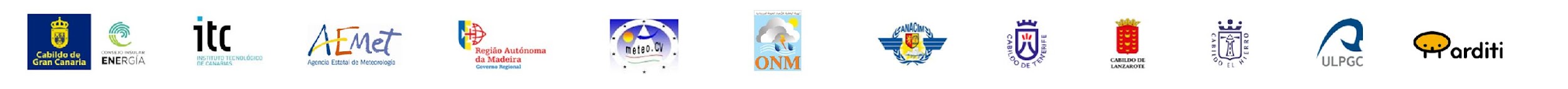 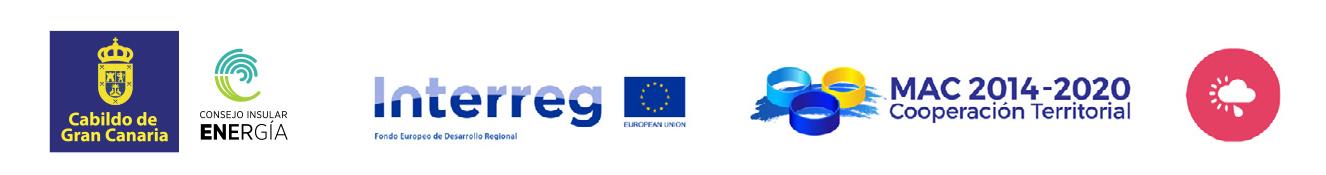 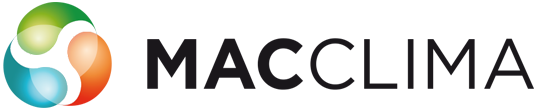 Ejes
Actividades CIEGC
Cultura ecológica
NEP
Conciencia Insular
Características sociodemográficas
Ideología
Cognitiva
Afectiva.
Conativa.
Activa.
Sistema de valores centrado en la naturaleza = ecocentrismo
Hábitat.
Sexo, edad y estado civil.
Familiar: nº de hijos, nº de personas en vivienda.
Estatus social.
Renta.
Ocupación laboral.
Nivel de estudios.
Conocimiento del problema.
Sentimientos de preocupación.
Actitudes.
Comportamiento individual y social.
Capacidad humana para perjudicar la naturaleza; límites en el crecimiento; y derecho de los humanos a gobernar la naturaleza.
Evaluación de la gravedad del problema.
Predisposición a actuar (o no).
Participación en organizaciones, etc.
Grado de consciencia ecológica.
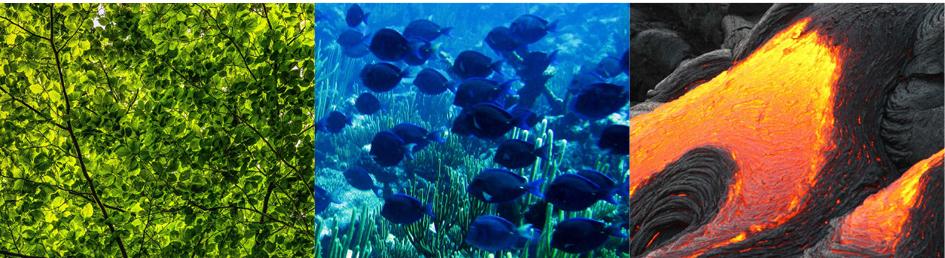 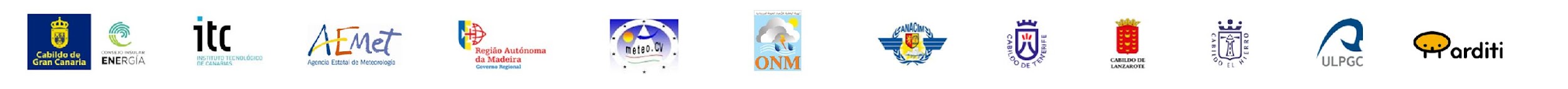 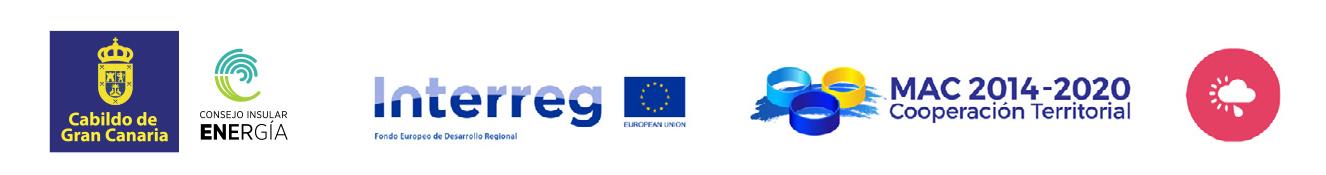 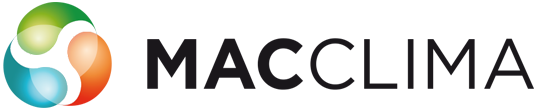 Amenazas del mundo (respuesta espontánea)
Actividades CIEGC
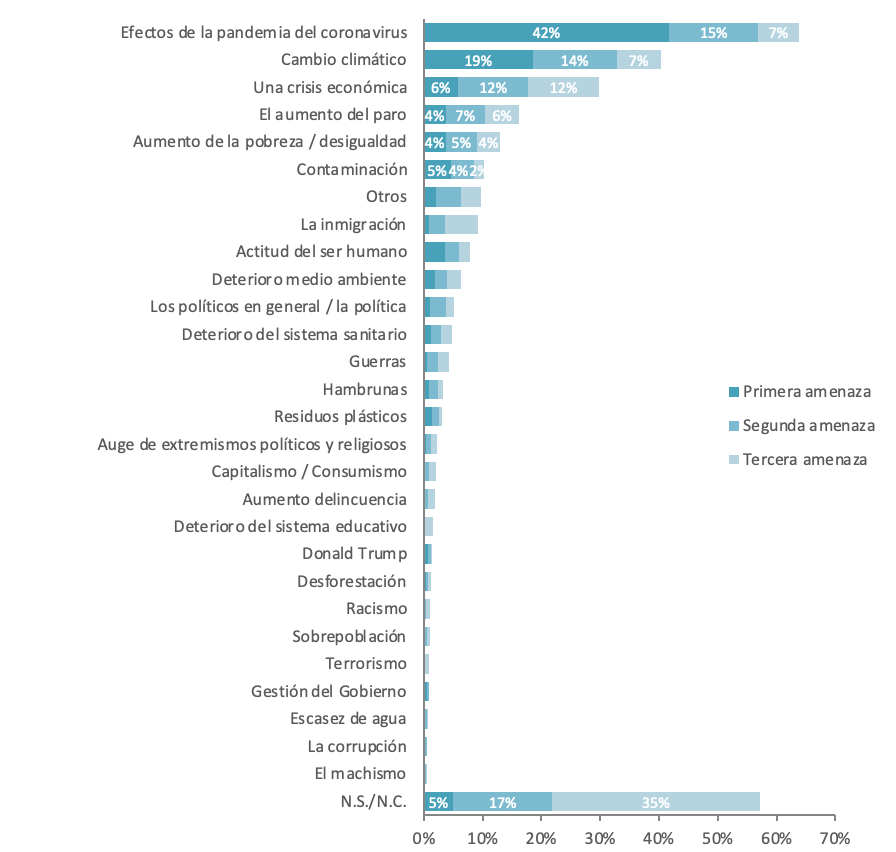 Primer problema:
Coronavirus ----- 42%  
Cambio Climático---19%
Crisis económica----6%
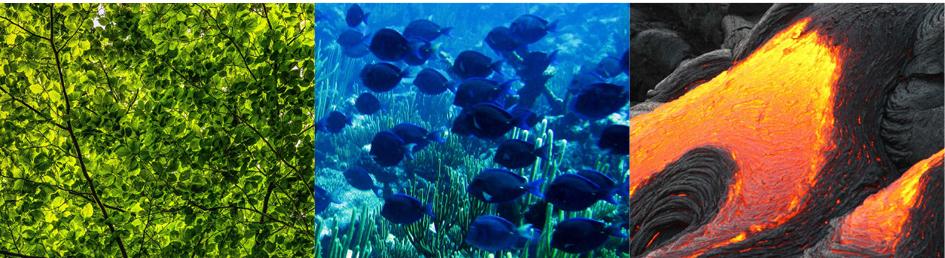 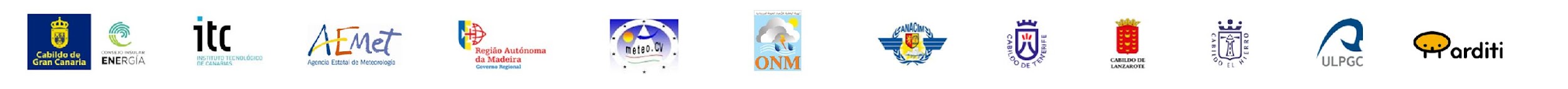 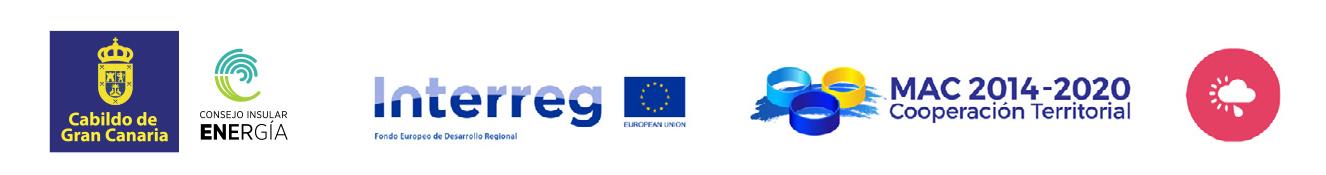 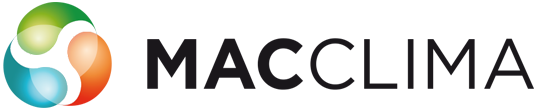 Conciencia ecológica.
NUEVO PARADIGMA ECOLÓGICO.
Actividades CIEGC
Primer problema:
España (Elcano 2019).
Gran Canaria (2020).
3,69
3,71
Puntuación del 1 al 5 en función de la respuesta. 1 respondería a respuestas menos pro-ecológicas, y un 5 a las más pro-ecológicas.
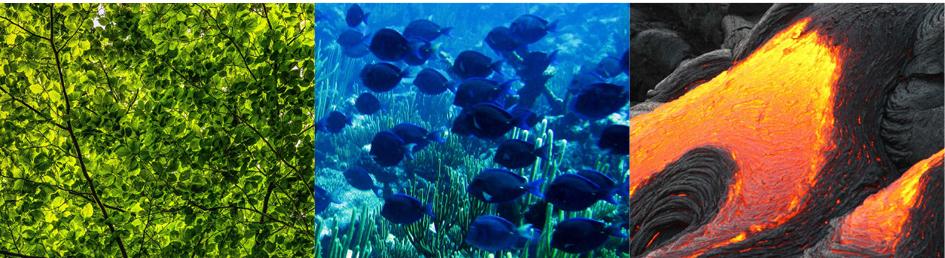 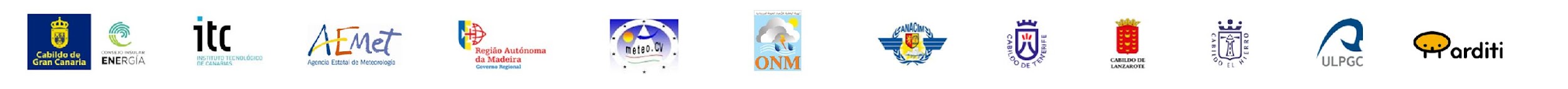 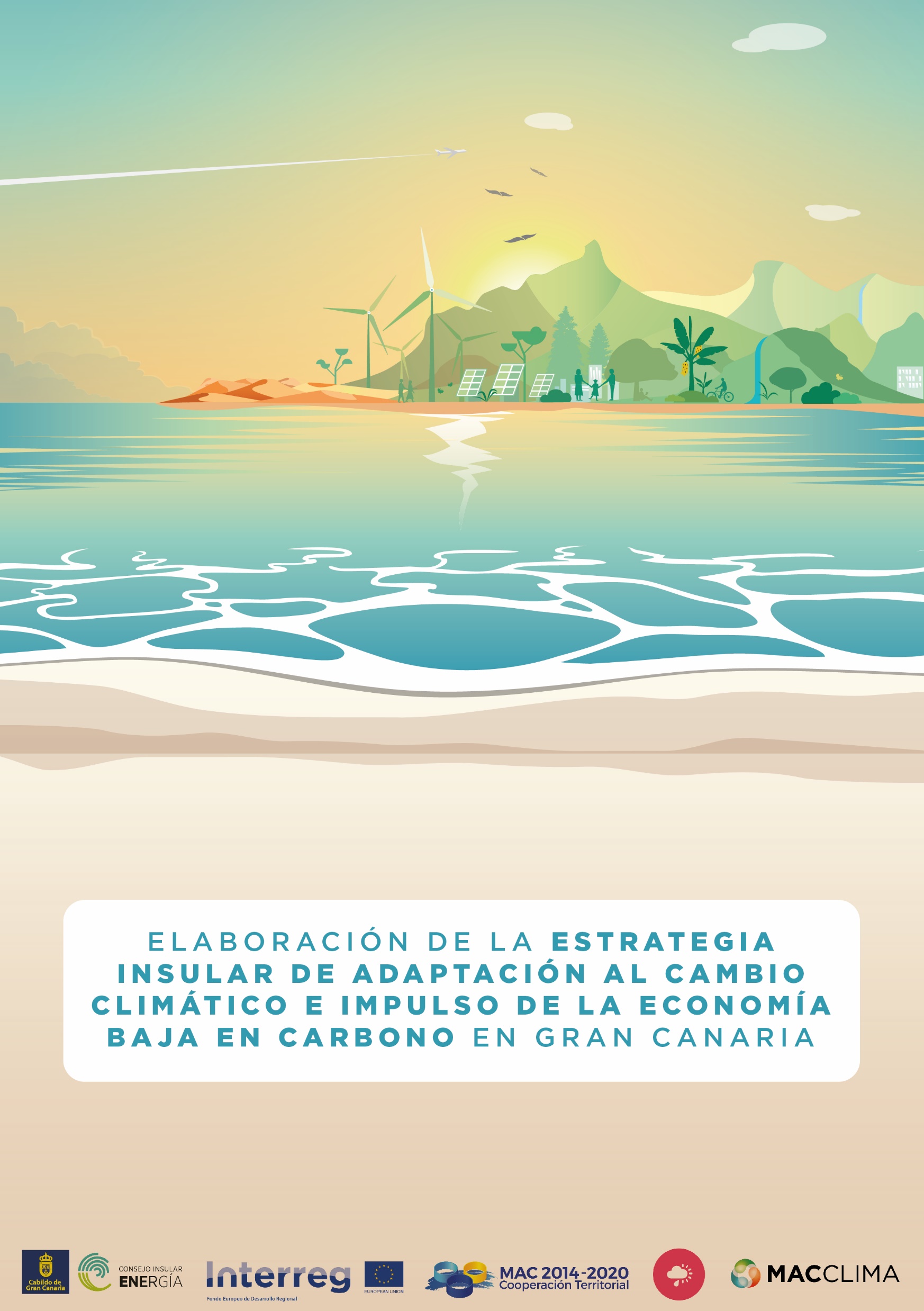 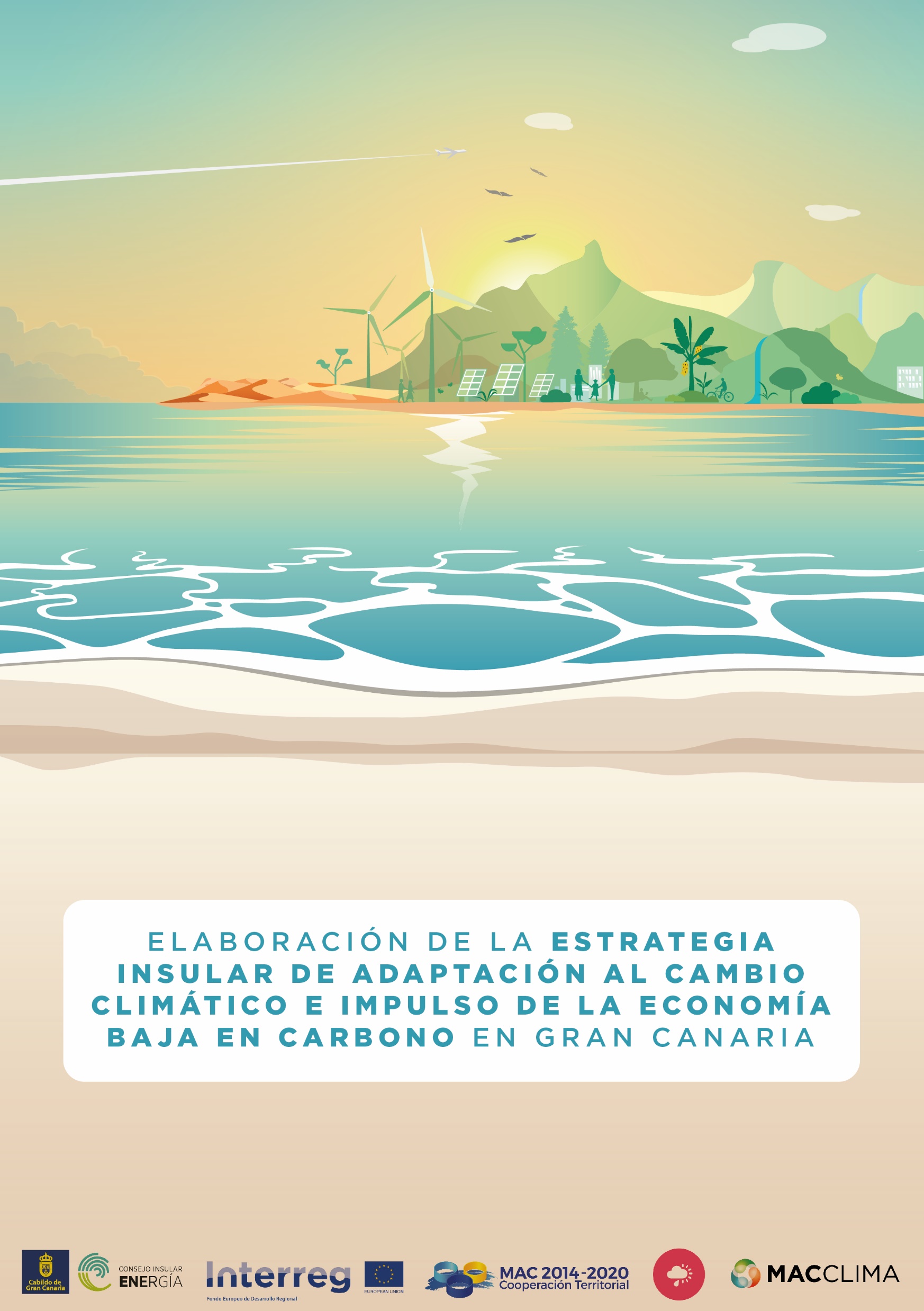 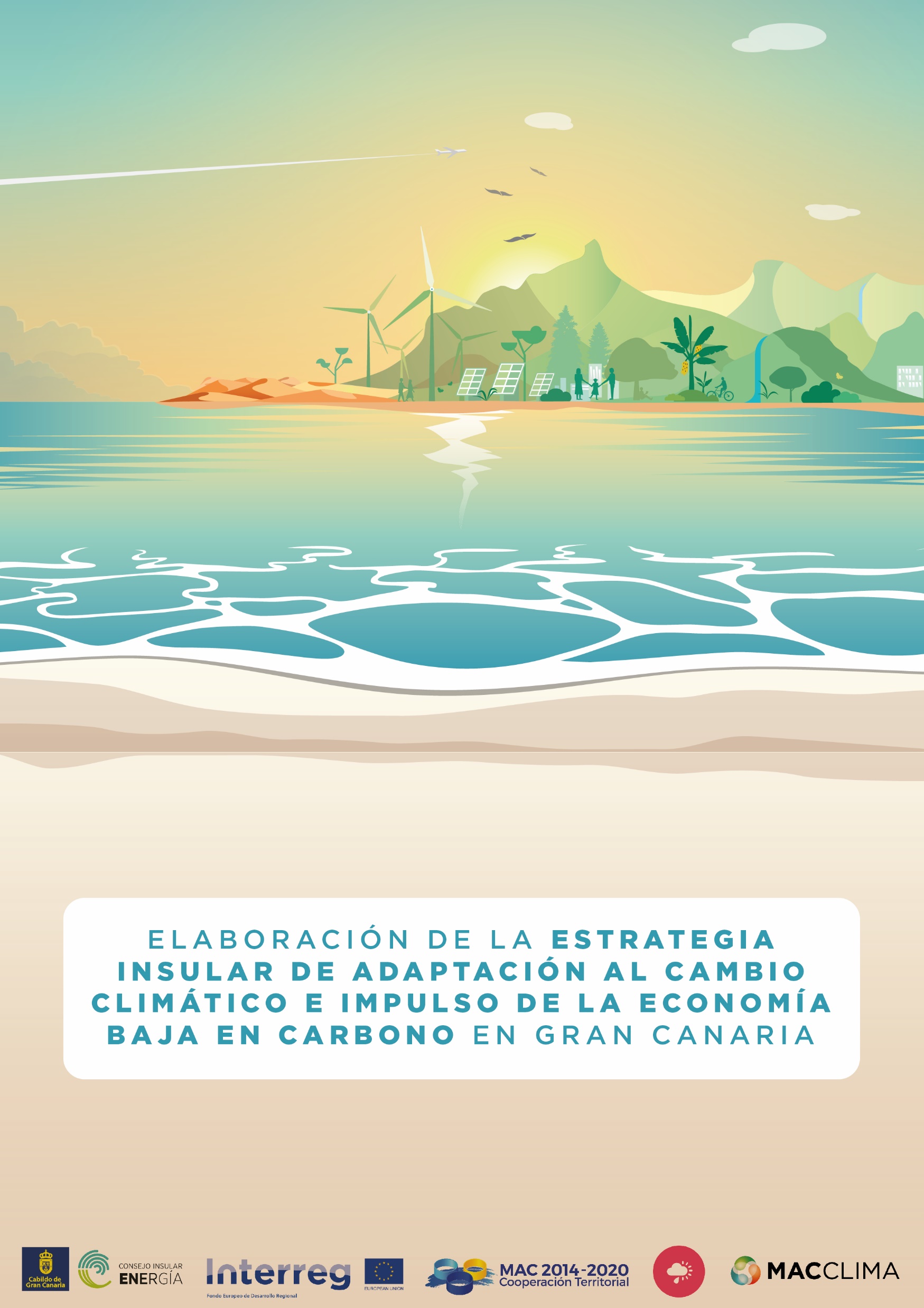 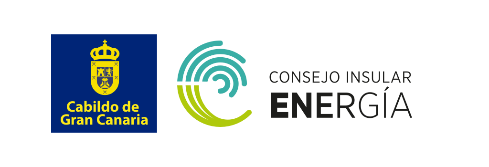 Proceso Participativo
Diagnóstico
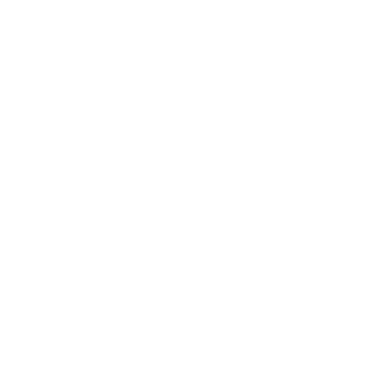 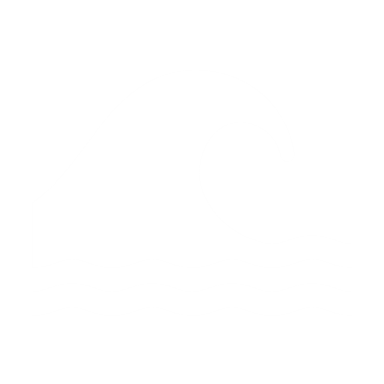 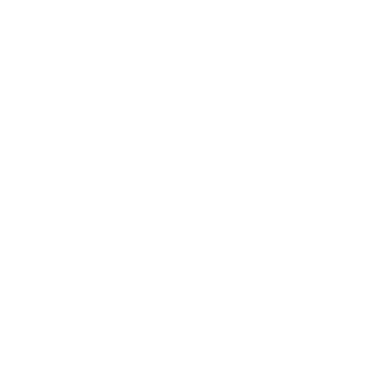 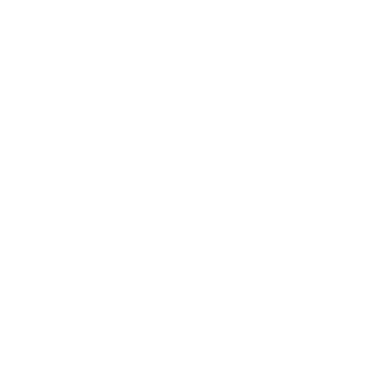 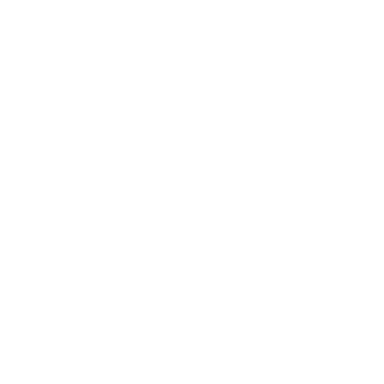 ELABORACIÓN DE ESTRATEGIA INSULAR DE ADAPTACIÓN AL CAMBIO CLIMÁTICO E IMPULSO DE LA ECONOMÍA BAJA EN CARBONO EN GRAN CANARIA.
Riesgos y Vulnerabilidades
Estrategia Adaptación
9/21/2021
Proyecciones climáticas
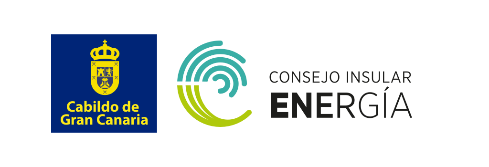 +
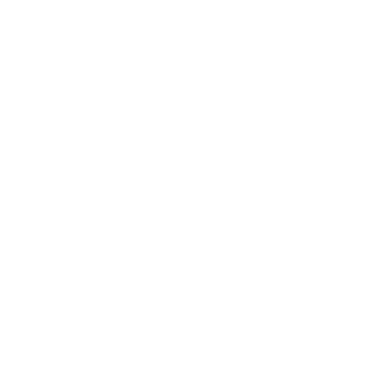 Aumento
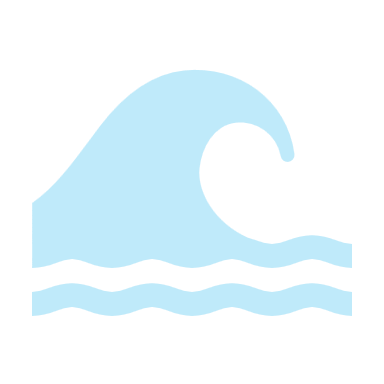 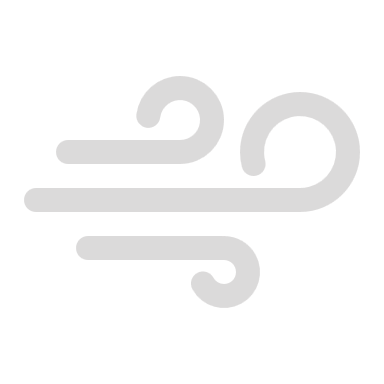 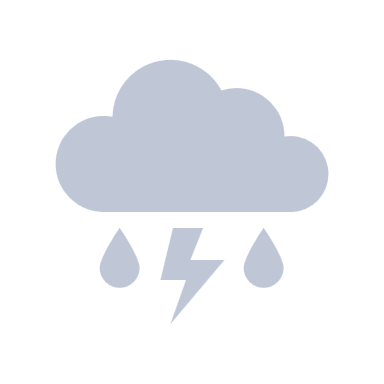 Clima: Tiende a la tropicalización
Temperaturas
Periodos secos (Sequías)
Eventos torrenciales puntuales (tormentas)
Riesgo de desertización
Inundaciones terrestres y litorales (aumento del nivel del mar)
ELABORACIÓN DE ESTRATEGIA INSULAR DE ADAPTACIÓN AL CAMBIO CLIMÁTICO E IMPULSO DE LA ECONOMÍA BAJA EN CARBONO EN GRAN CANARIA.
9/21/2021
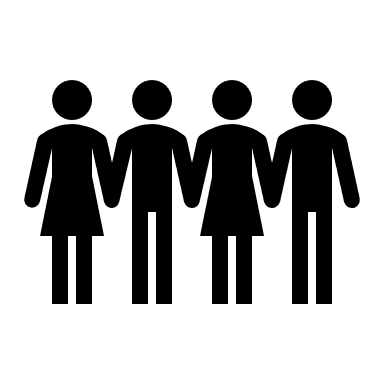 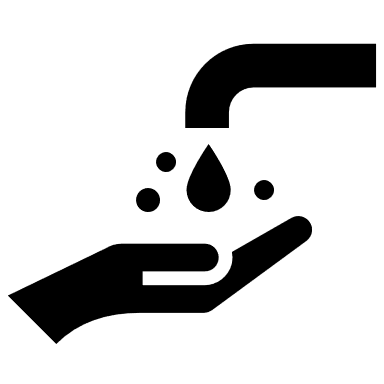 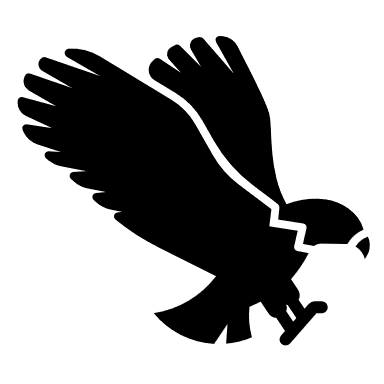 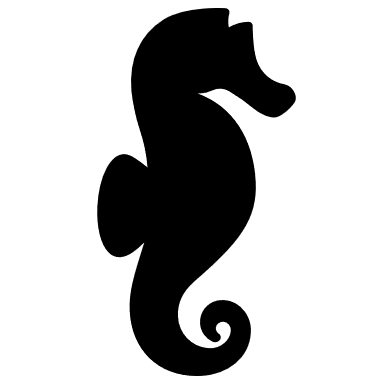 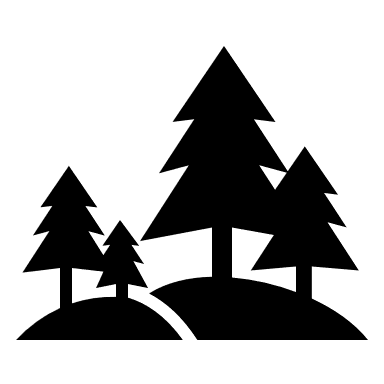 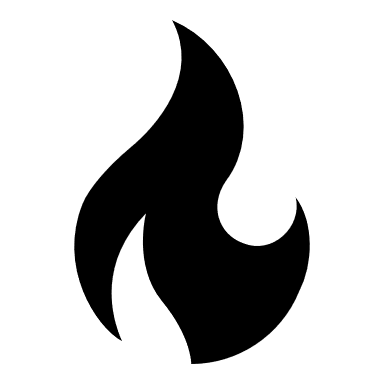 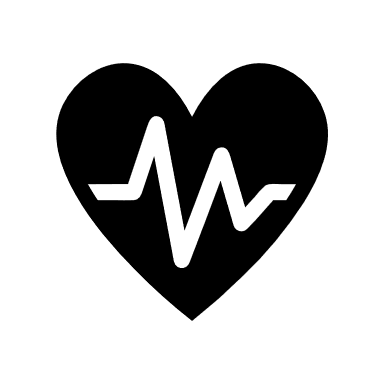 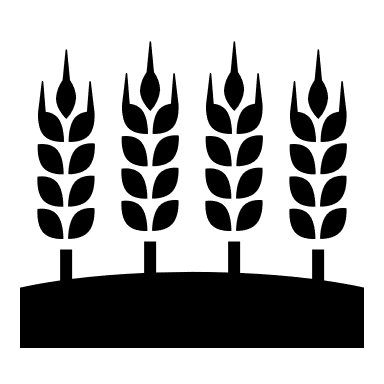 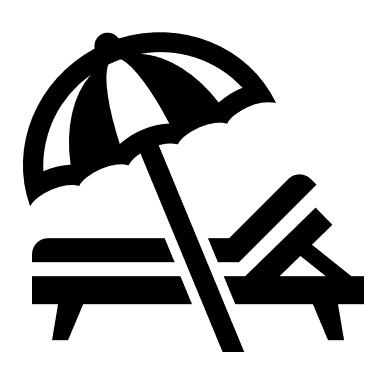 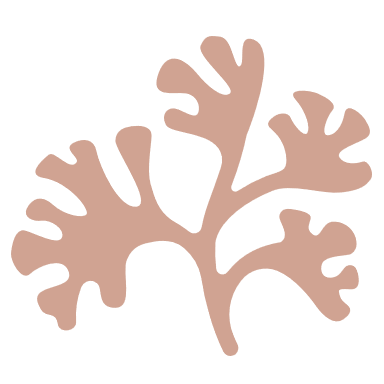 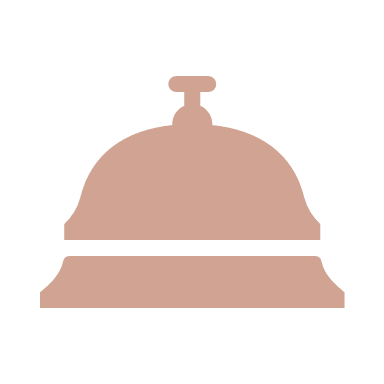 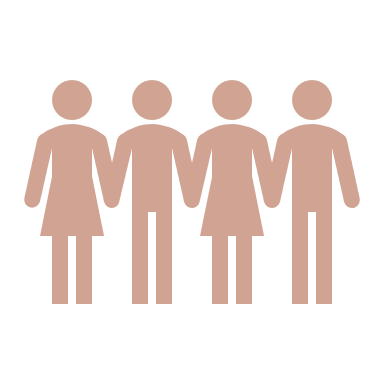 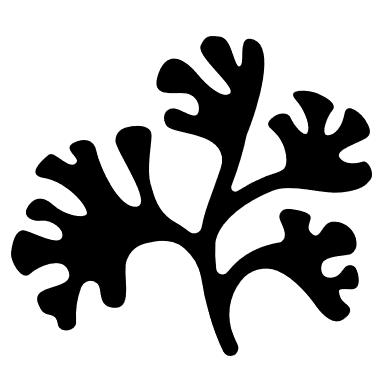 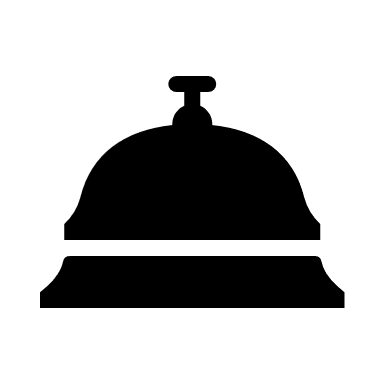 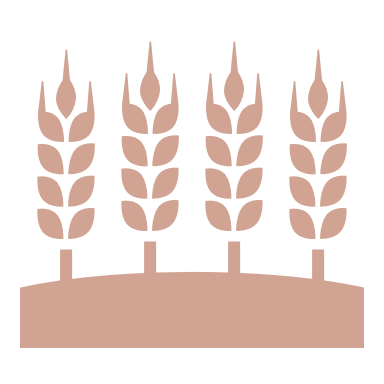 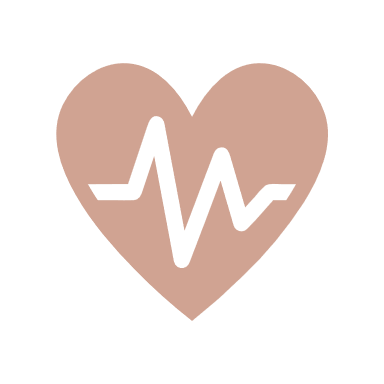 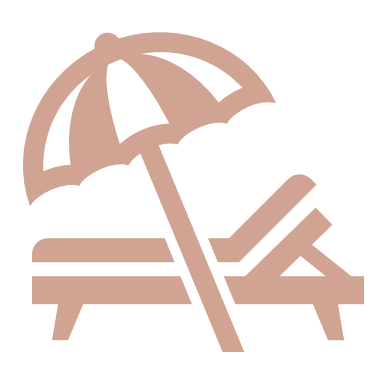 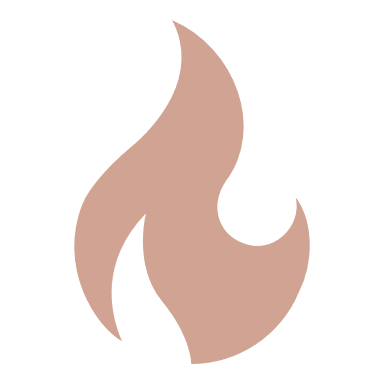 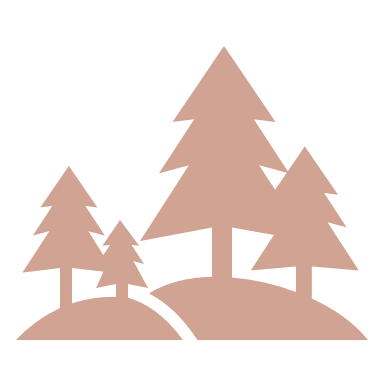 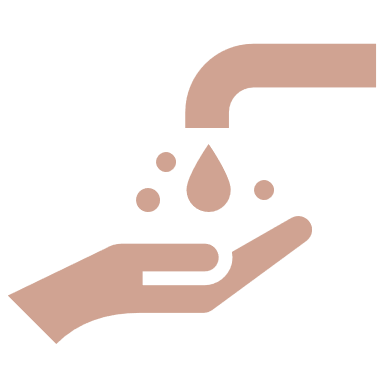 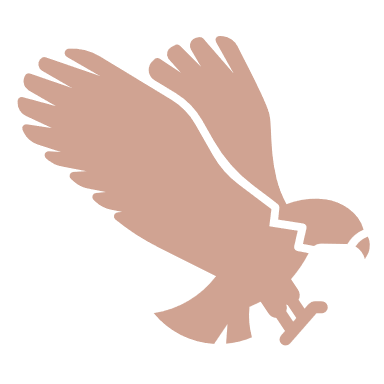 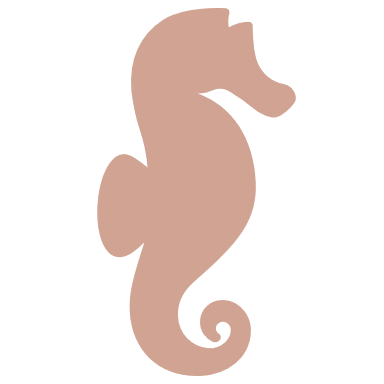 Riesgos
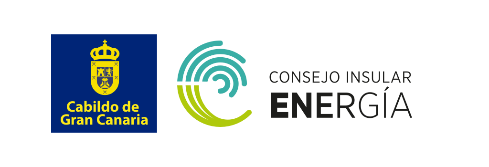 Disminución de los recursos hídricos
Cambios en la distribución de especies terrestres y acuáticas
Expansión de microalgas nocivas y tóxicas y de especies exóticas invasoras
Pérdida de recursos costeros
Impactos sobre la salud humana
Impactos sobre el sector agrario y pesquero
Impactos sobre el turismo
Aumento del peligro de incendios forestales
Impactos sobre la fauna y la flora
Cambios sociales
Deterioro de los ecosistemas
ELABORACIÓN DE ESTRATEGIA INSULAR DE ADAPTACIÓN AL CAMBIO CLIMÁTICO E IMPULSO DE LA ECONOMÍA BAJA EN CARBONO EN GRAN CANARIA.
5/31/2021
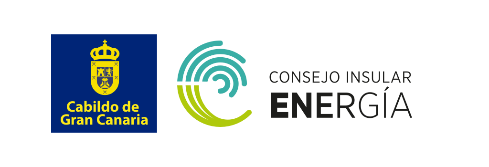 Vulnerabilidades
Económica
Social
Gran Canaria
Adaptación
Exposición a los impactos
Capacidad de adaptación
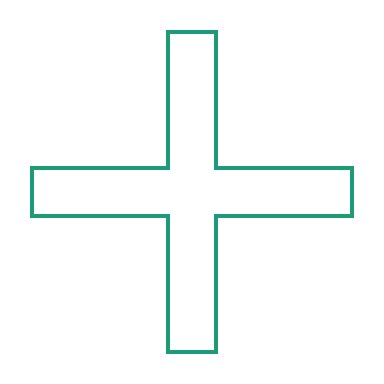 Vulnerabilidad
ALTA
Asociada
Ambiental
Vulnerabilidad física y ambiental:
Escosistemas terrestres y marinos muy adaptados al clima
Elevada erosión del suelo
Desplazamiento por especies exóticas e invasoras
Incendios forestales
Vulnerabilidad socioeconómica:
Población en envejecimiento, alta densidad, grupos marginales, etc.
Edificación descontrolada
Turismo muy sensible al cambio climático
Infraestructuras en zonas críticas
Salud pública (enfermedades crónicas, pandemias, sistema sanitario, etc)
ELABORACIÓN DE ESTRATEGIA INSULAR DE ADAPTACIÓN AL CAMBIO CLIMÁTICO E IMPULSO DE LA ECONOMÍA BAJA EN CARBONO EN GRAN CANARIA.
5/31/2021
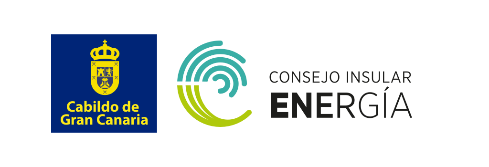 Proceso participativo
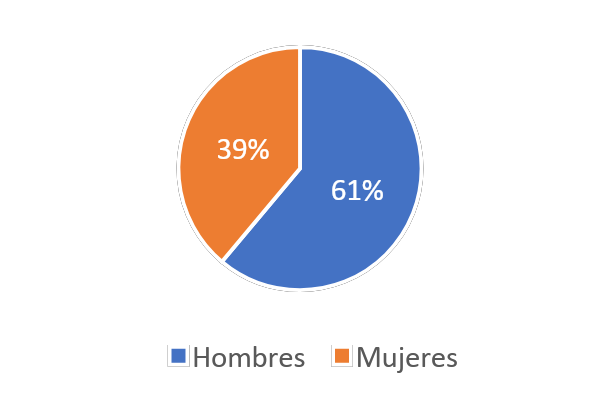 Entrevistas a actores claves
Científico, económico (empleo, turismo, sector primario), social (salud pública, trabajo social, activistas), ambiental (ciencia, ecologistas, emergencias), infraestructuras (aguas transporte, energía) y profesional. 
36 entrevistas sobre 58 contactos previos/ Videoconferencia
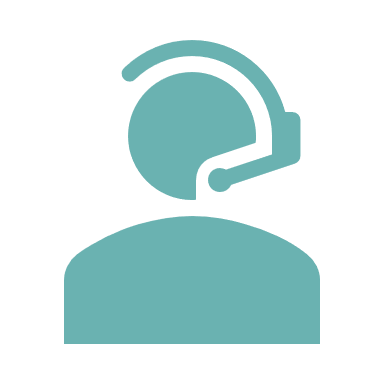 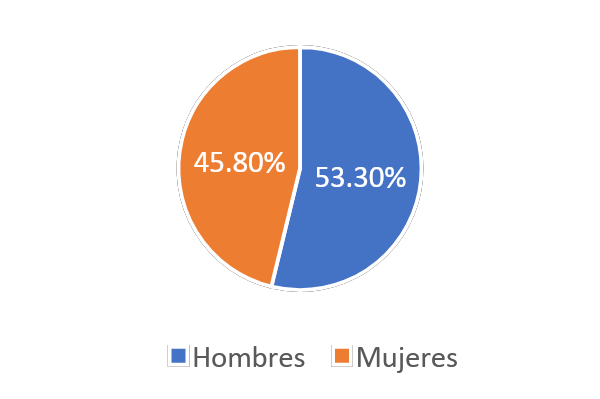 Encuesta ciudadana
445 encuestas realizadas
70,7% estudios superiores
97,7% Considera necesario la adaptación al Cambio Climático
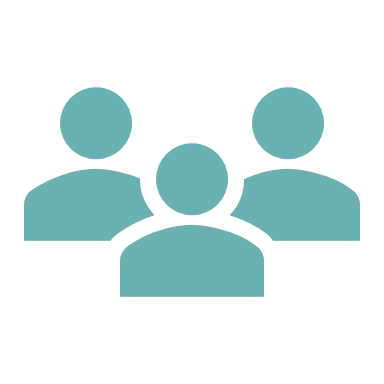 ELABORACIÓN DE ESTRATEGIA INSULAR DE ADAPTACIÓN AL CAMBIO CLIMÁTICO E IMPULSO DE LA ECONOMÍA BAJA EN CARBONO EN GRAN CANARIA.
5/31/2021
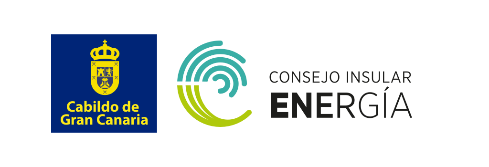 Proceso participativo
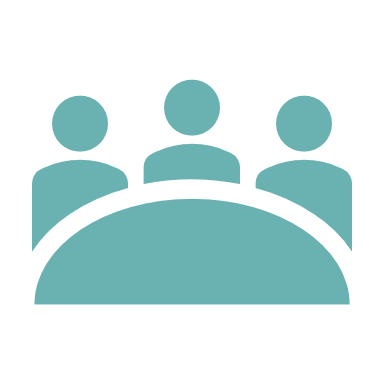 Talleres participativos para la obtención de propuestas de adaptación
Temáticas de los talleres, propuesta de acciones de adaptación:
Soluciones basadas en la Naturaleza, Infraestructuras, Gobernanza, Tecnología y monitoreo, Administraciones públicas y Sector pesquero
6 talleres de 1,5 horas cada uno, un total de 9 horas de talleres todos por videoconferencia en junio 2021.
177 inscripciones
71 participantes
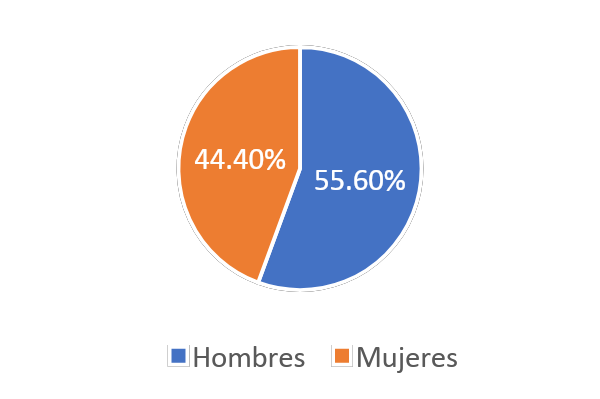 Conclusiones del estudio: Propuestas para adaptar de Gran Canaria al Cambio Climático
ELABORACIÓN DE ESTRATEGIA INSULAR DE ADAPTACIÓN AL CAMBIO CLIMÁTICO E IMPULSO DE LA ECONOMÍA BAJA EN CARBONO EN GRAN CANARIA.
5/31/2021
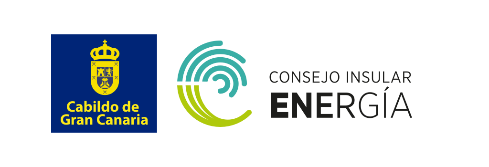 Estrategia de Adaptación
Conservación de la biodiversidad marina y terrestre
Eficiencia del sistema de abastecimiento y depuración (recursos hídricos)
Prácticas agrícolas sostenibles
Fomentar la innovación (investigación, aplicación tecnológica y emprendimiento)
Compre pública verde
Mejorar la coordinación interadministrativa
Impulsar descarbonización del modelo energético
Resiliencia de la población e infraestructuras 
Atención a las emergencias climáticas
Planificación territorial adecuada a los cambios esperados en el clima
Adaptación del sector turístico
Objetivos estratégicos
ELABORACIÓN DE ESTRATEGIA INSULAR DE ADAPTACIÓN AL CAMBIO CLIMÁTICO E IMPULSO DE LA ECONOMÍA BAJA EN CARBONO EN GRAN CANARIA.
5/31/2021
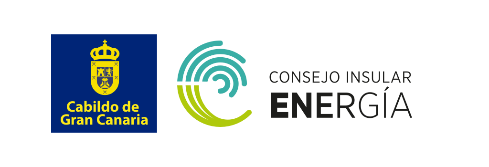 Estrategia de Adaptación
Líneas estratégicas
Soluciones basadas en la naturaleza (SbN)
Soluciones basadas en las infraestructuras
Soluciones basadas en la gobernanza
Soluciones basadas en la tecnología
ELABORACIÓN DE ESTRATEGIA INSULAR DE ADAPTACIÓN AL CAMBIO CLIMÁTICO E IMPULSO DE LA ECONOMÍA BAJA EN CARBONO EN GRAN CANARIA.
5/31/2021
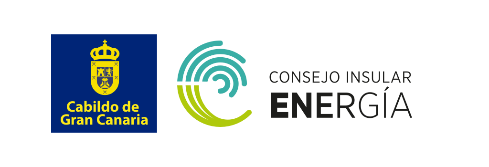 Estrategia de Adaptación
Soluciones basadas en la naturaleza (SbN)
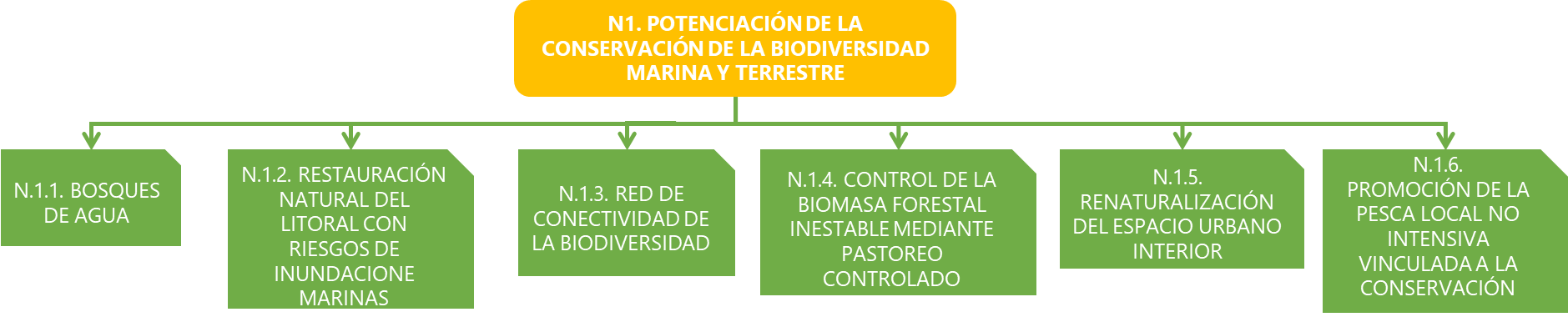 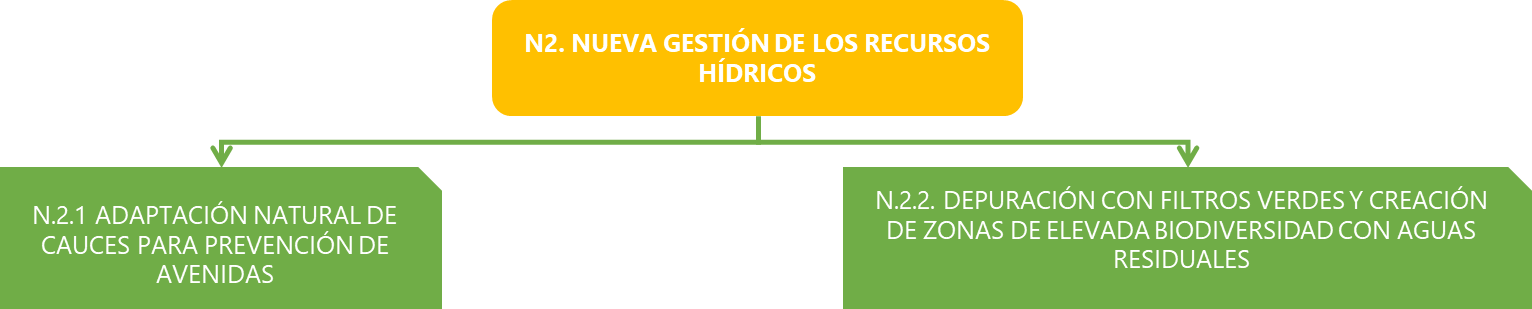 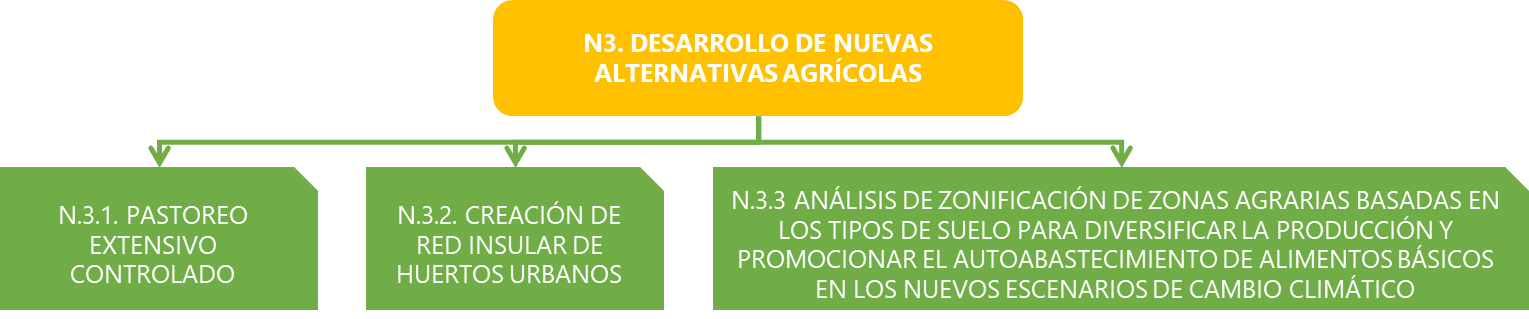 ELABORACIÓN DE ESTRATEGIA INSULAR DE ADAPTACIÓN AL CAMBIO CLIMÁTICO E IMPULSO DE LA ECONOMÍA BAJA EN CARBONO EN GRAN CANARIA.
5/31/2021
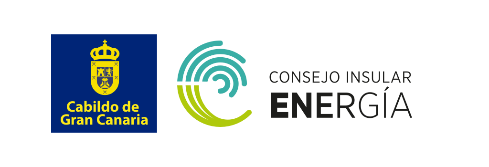 Estrategia de Adaptación
Soluciones basadas en las infraestructuras
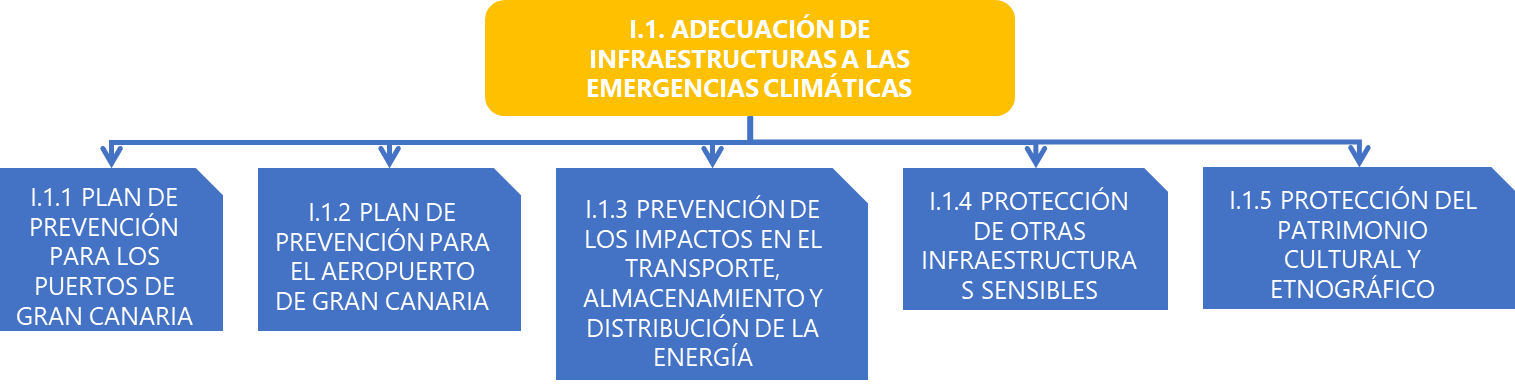 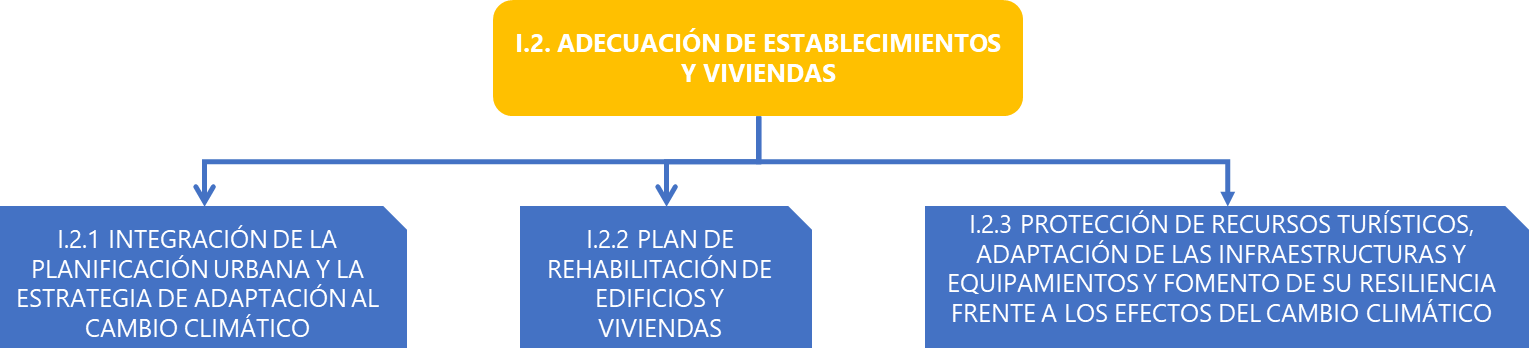 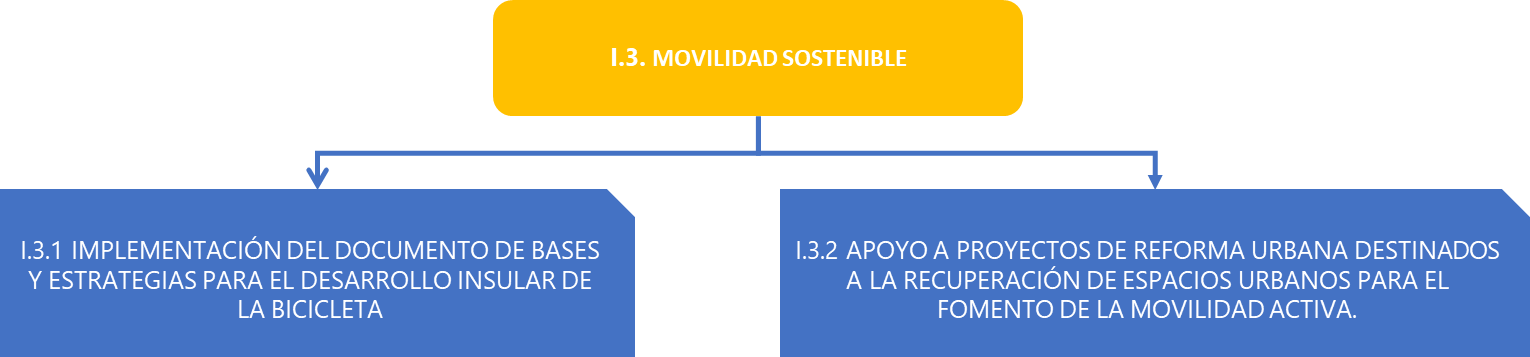 ELABORACIÓN DE ESTRATEGIA INSULAR DE ADAPTACIÓN AL CAMBIO CLIMÁTICO E IMPULSO DE LA ECONOMÍA BAJA EN CARBONO EN GRAN CANARIA.
5/31/2021
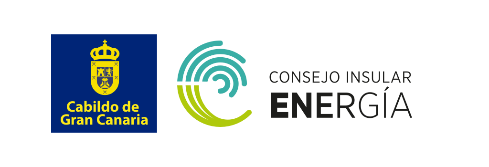 Estrategia de Adaptación
Soluciones basadas en las infraestructuras
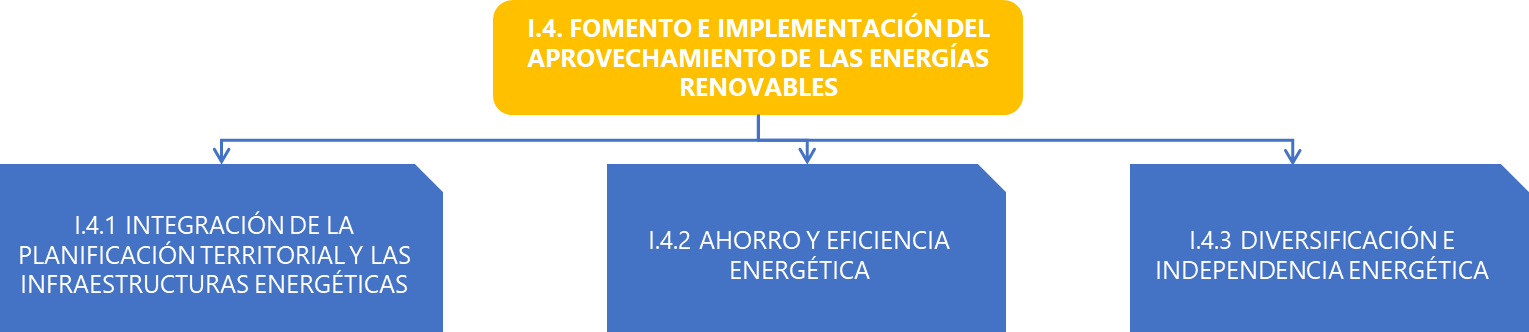 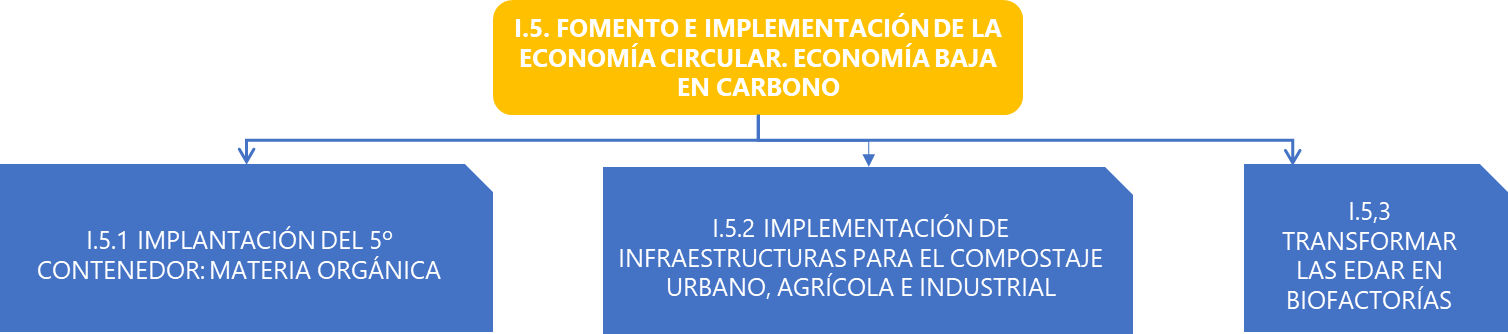 ELABORACIÓN DE ESTRATEGIA INSULAR DE ADAPTACIÓN AL CAMBIO CLIMÁTICO E IMPULSO DE LA ECONOMÍA BAJA EN CARBONO EN GRAN CANARIA.
5/31/2021
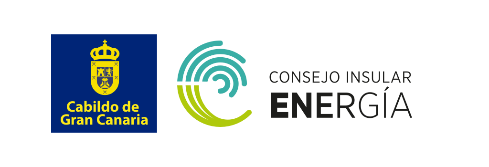 Estrategia de Adaptación
Soluciones basadas en la gobernanza
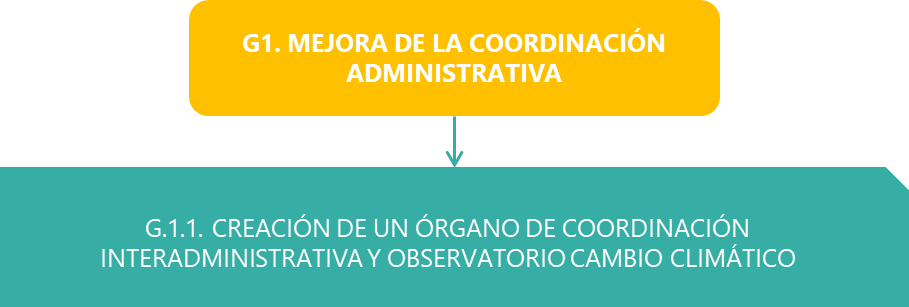 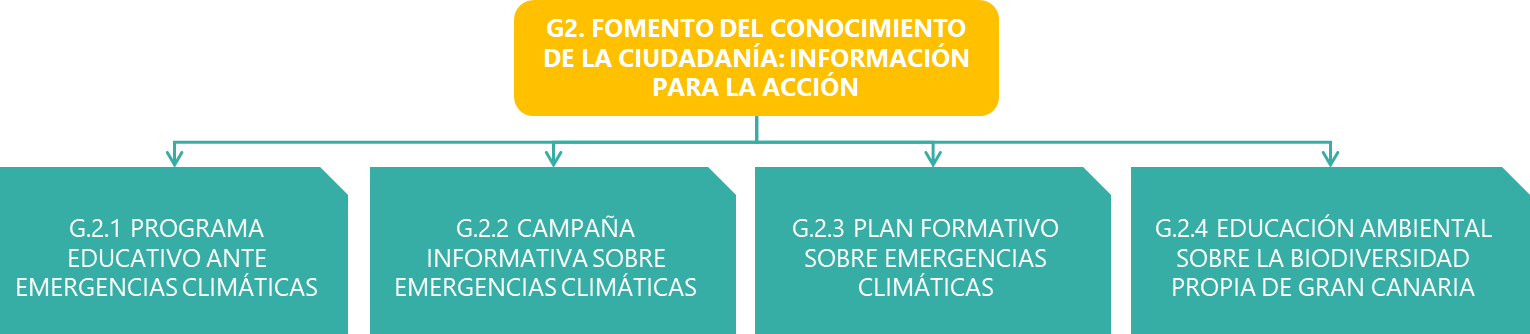 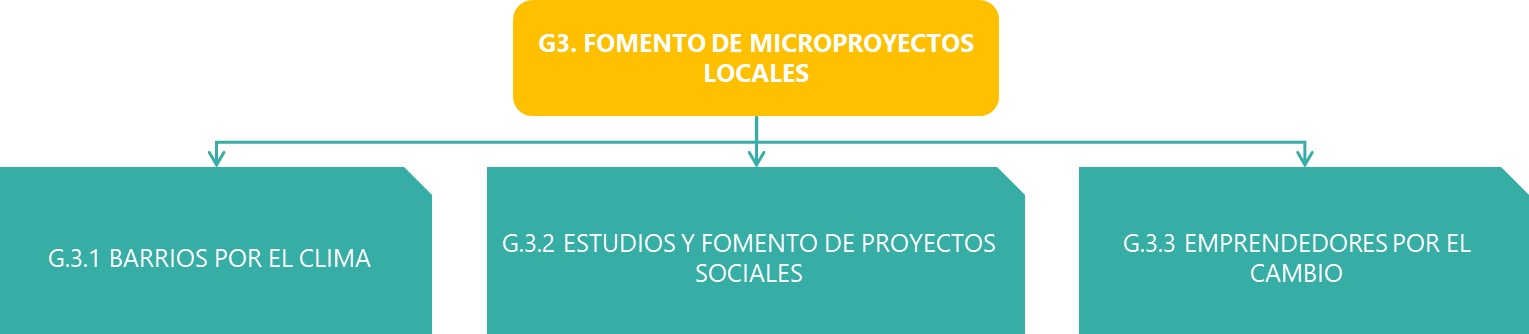 ELABORACIÓN DE ESTRATEGIA INSULAR DE ADAPTACIÓN AL CAMBIO CLIMÁTICO E IMPULSO DE LA ECONOMÍA BAJA EN CARBONO EN GRAN CANARIA.
5/31/2021
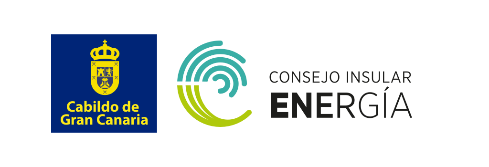 Estrategia de Adaptación
Soluciones basadas en la tecnología
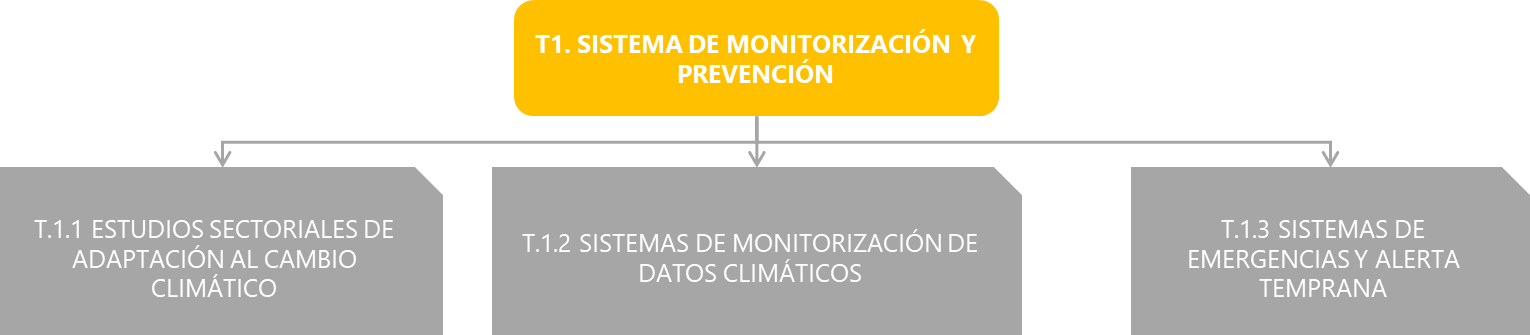 ELABORACIÓN DE ESTRATEGIA INSULAR DE ADAPTACIÓN AL CAMBIO CLIMÁTICO E IMPULSO DE LA ECONOMÍA BAJA EN CARBONO EN GRAN CANARIA.
5/31/2021
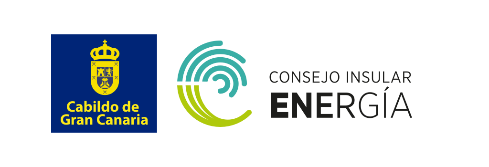 Estrategia de Adaptación
Coste de la inacción en materia de Cambio Climático
ELABORACIÓN DE ESTRATEGIA INSULAR DE ADAPTACIÓN AL CAMBIO CLIMÁTICO E IMPULSO DE LA ECONOMÍA BAJA EN CARBONO EN GRAN CANARIA.
5/31/2021
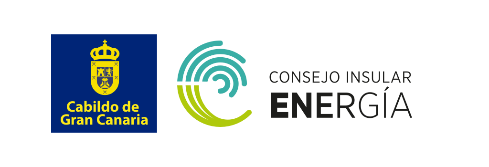 Estrategia de Adaptación
Presupuesto
ELABORACIÓN DE ESTRATEGIA INSULAR DE ADAPTACIÓN AL CAMBIO CLIMÁTICO E IMPULSO DE LA ECONOMÍA BAJA EN CARBONO EN GRAN CANARIA.
5/31/2021
Presupuesto
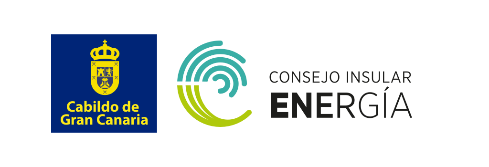 Estrategia de Adaptación
ELABORACIÓN DE ESTRATEGIA INSULAR DE ADAPTACIÓN AL CAMBIO CLIMÁTICO E IMPULSO DE LA ECONOMÍA BAJA EN CARBONO EN GRAN CANARIA.
5/31/2021
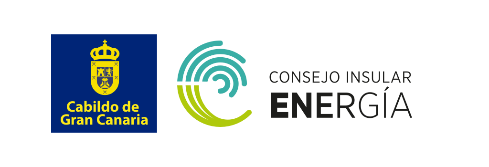 Estrategia de Adaptación
Presupuesto
ELABORACIÓN DE ESTRATEGIA INSULAR DE ADAPTACIÓN AL CAMBIO CLIMÁTICO E IMPULSO DE LA ECONOMÍA BAJA EN CARBONO EN GRAN CANARIA.
5/31/2021
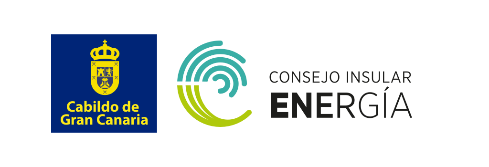 Estrategia de Adaptación
Presupuesto
ELABORACIÓN DE ESTRATEGIA INSULAR DE ADAPTACIÓN AL CAMBIO CLIMÁTICO E IMPULSO DE LA ECONOMÍA BAJA EN CARBONO EN GRAN CANARIA.
5/31/2021
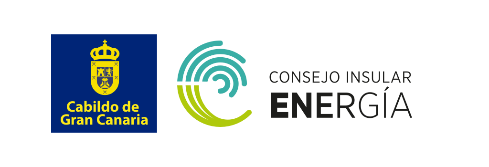 Estrategia de Adaptación
Resumen totalidad
ELABORACIÓN DE ESTRATEGIA INSULAR DE ADAPTACIÓN AL CAMBIO CLIMÁTICO E IMPULSO DE LA ECONOMÍA BAJA EN CARBONO EN GRAN CANARIA.
5/31/2021
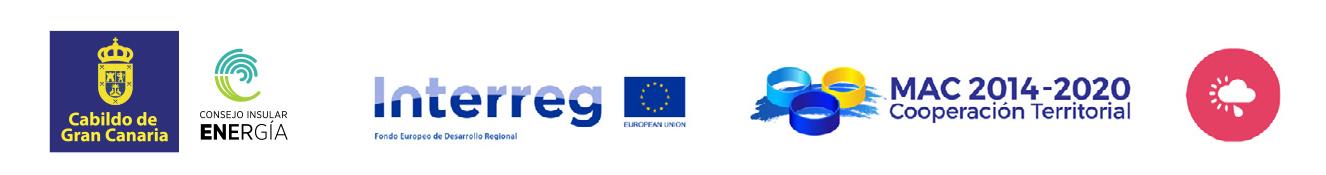 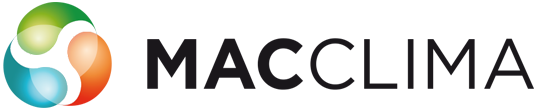 Nuevas Actividades CIEGC
Nuevas Actividades CIEGC
1. Sociological study of the NIMBY effect in Gran Canaria
2. Agenda for the energetic transition
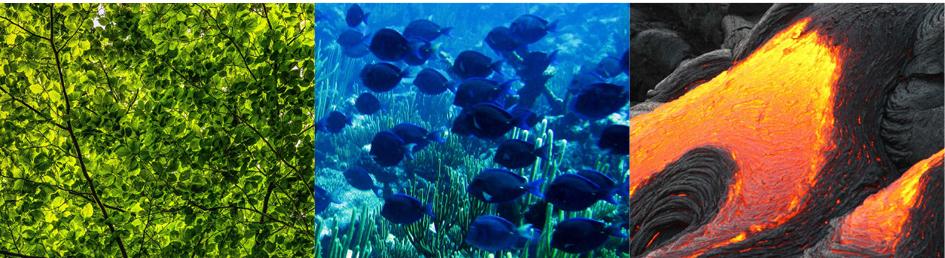 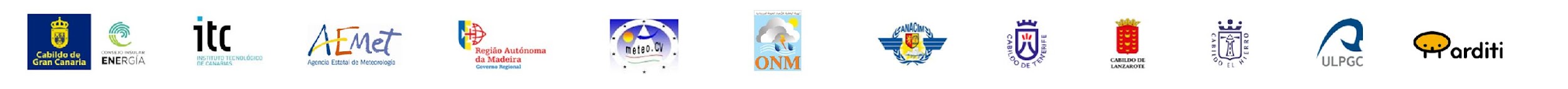 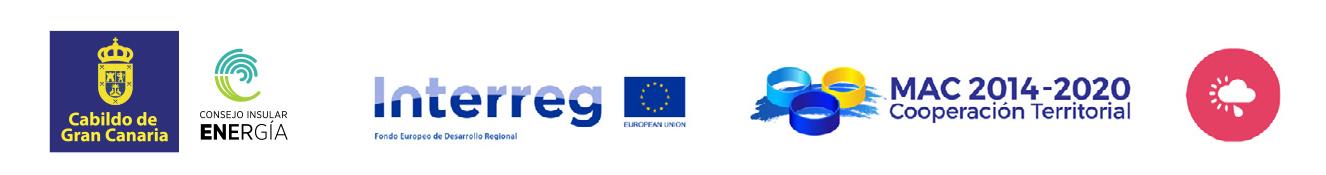 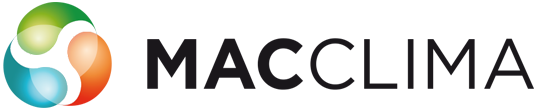 Gracias

Obrigado

Merci Beaucoup 

THANK YOU
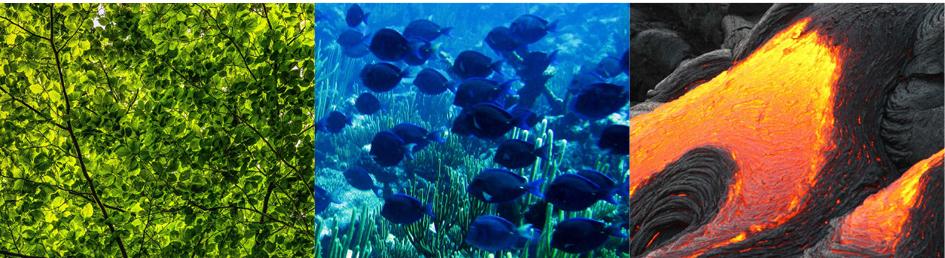 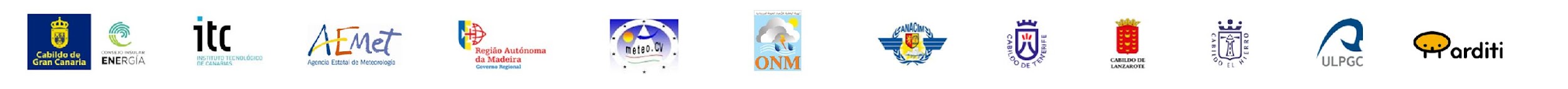